Импульсивность-рефлексивность и нейроэффективность интеллектуальной деятельности
Д.А. ДокучаевАспирант ФГБУН «Институт психологии Российской академии наук»,  м.н.с. лаборатории психологии способностей и ментальных ресурсов им. В.Н. Дружинина
2023 год
Введение
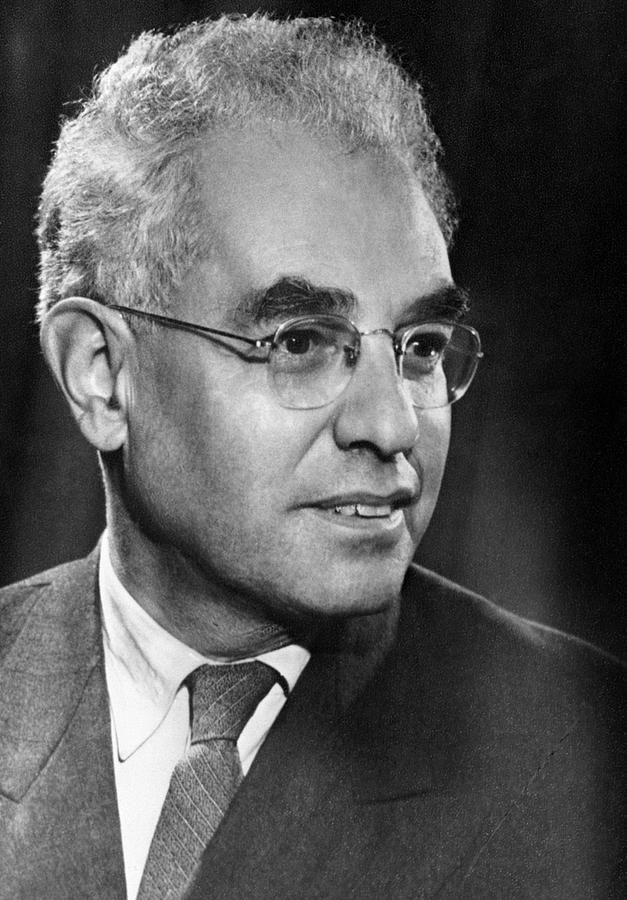 «…важнейшим положением «…» является идея о том, что высшие психические функции надо сопоставлять не «…» с морфологическим субстратом, а с физиологическими процессами, которые осуществляются в тех или иных мозговых структурах во время реализации функции» 
(Лурия А.Р., цитата по Хомской Е. Д. 2021 год, стр. 25.).
Целью настоящего исследования является сопоставление нейроэффективности интеллектуальной деятельности в терминах спектра мощности ЭЭГ и формально-динамических свойств индивидуальности в группах респондентов, отличающихся по полу, возрасту и выраженности когнитивного стиля Импульсивность-Рефлексивность.


Объект: нейроэффективность интеллектуальной деятельности.

Предмет: нейроэффективность при опознавании схожих с эталоном фигур.


Задачи:
1. Сопоставить показатели спектра мощности ЭЭГ при опознавании схожих с эталоном фигур у юношей и девушек.
2. Сопоставить показатели спектра мощности ЭЭГ при опознавании схожих с эталоном фигур у 13-14-летних, 15-17-летних и 18-27-летних респондентов.
3. Сопоставить показатели спектра мощности ЭЭГ при опознавании схожих с эталоном фигур в группах респондентов с разной мерой выраженностью когнитивного стиля Импульсивность-Рефлексивность
Основные понятия
Нейроэффективность
Парадокс нейроэффективности
Снижение активности мозга и более  четкая локализация у более способных по сравнению с менее способными (подтверждается во множестве исследований с использованием различных нейрофизиологических методов измерения и широкого спектра различных требований к когнитивным задачам, см. Neubauer A. C., Grabner R. H. et al. 2005).
Объясняется непрерывной адаптацией/нейропластичностью коры мозга, которая в каждой конкретной области компетентности человека коррелирует с умелым контролем функции мозга во время когнитивной и двигательной подготовки (Berti, B., Momi, D. et al. 2019).
Увеличение активности отдельных участков мозга при выполнении когнитивной нагрузки у более способных по сравнению с менее способными  (выявлены в большом количестве исследований, см. Longxi Li, Daniel M. S., 2021). 


Объясняется увеличением активации default mode network (DMN), что приводит к увеличению активности всех нейронных сетей, реорганизацией старых корковых цепей и созданию новых в ходе когнитивной деятельности (Turella, L., Wurm, M. et al. 2013; Wolf, S., Brölz, E. et al. 2014).
Гипотезы исследования
Теоретическая гипотеза: Анализ нейроэфективности когнитивной деятельности может быть реализован на основе сопоставления психологических (точность и скорость решения задач) и психофизиологических ( спектр мощности ЭЭГ) параметров. 



Эмпирическая гипотеза: Респонденты с более высокой нейроэффективностью когнитивной деятельности будут отличаться более высокими показателями скорости и точности при опознавании схожих с эталоном фигур и более низкими показателями спектра мощности ЭЭГ (мВ2)
Дизайн исследования
Психометрические методы
1. Участники исследования:
251 респондент в возрасте от 13 до 27 лет, (47% юношей). 
Три возрастные группы: первая группа 92 человека (13.73 ± 0.45 лет, 44.5% юношей), вторая группа – 123 человека (15.46 ± 0.66 лет, 52% юношей), третья группа – 36 человек (21.11±2.87 года, 44.4% юношей).
2. Методы сбора эмпирических и экспериментальных данных:
A.	Методы оценки импульсивности-рефлексивности:
Тест «Сравнение сходных фигур» (Kagan, 1966).
CPS-Q (Волкова, Русалов, 2015).	
B.	Методы оценки формально-динамических особенностей индивидуальности (Русалов В.М. 1997).
C.	Методы оценки биоэлектрической активности:
- Спектр мощности ЭЭГ.

Инструментальные методы:
Компьютерный диагностический комплекс InTestingn (Волкова, Нилопец, № 2016661340 от 06.10.2016) включающий тестовую программу Тест «Сравнение сходных фигур» Кагана. 
Компьютеризированный портативный электроэнцефалограф-регистратор «Энцефалан-ЭЭГР-19/26» модификации «Элит» фирмы «Медиком-МТД» (Европейский сертификат CE 538571 Британского института стандартов, BSI) (30 отведений)
Статистическая обработка данных
Статистическая обработка данных проводилась на базе программного пакета IBM SPSS Statistics 27.0.


Тип применяемого анализа
На основе дескриптивного анализа данных (среднее, стандартное отклонение, медиана, асимметрия и эксцесс) было принято решение о применении непараметрических методов сравнительного анализа независимых выборок (H-критерий Краскела-Уоллиса и U-критерий Манна-Уитни). Первичные показатели теста Кагана были трансформированы через процентильную стандартизацию в S-шкалы. 
Относительно однородные группы по шкале Импульсивность-рефлексивность были сформированы на основе результатов иерархической кластеризации (Ward’s method).
Таблица 1Психометрические показатели в группах респондентов, разделенных, по скорости и точности
Парадоксальный результат – «Импульсивные» и «Рефлексивные» респонденты (по результату теста Кагана) набрали более высокий балл по шкале «Рефлексивность» (по CPS-Q). 
Данные статистически недостоверны и требуют дальнейшей проверки.
Таблица 2Среднее значение (медиана) спектра мощности ЭЭГ (мкВ2) в группах юношей и девушек
Сопоставление нейроэффективности интеллектуальной деятельности по полу показало, что выборка девушек, большей точностью обнаружения схожих фигур теста Кагана, затрачивает больше энергии в терминах спектра мощности ЭЭГ по сравнению с выборкой юношей. Полученные данные не согласуются с гипотезой нейроэффективности.
Таблица 3Среднее значение (медиана) спектра мощности ЭЭГ (мкВ2) у респондентов разных возрастных групп.
Сопоставление нейроэффективности интеллектуальной деятельности в разных возрастных группах показатели спектра мощности ЭЭГ по тринадцати отведениям во время решения задач на обнаружение схожих с эталоном фигур достоверно различаются. 
Получен совершенно парадоксальный результат: несмотря на достоверные различия времени обнаружения схожих фигур и количества неправильных выборов в группах Импульсивных и Рефлексивных респондентов достоверных различий показателей спектра мощности ЭЭГ не обнаружено
Таблица 4
Средние значения показателей спектра мощности ЭЭГ
 в группах респондентов (мужского пола)
Повышение альфа ритма в левом полушарии (T5) и центральной области (Cpz) говорит о высокой сложности задачи для респондента. 

В целом бета ритм отвечает за мотивацию и внимательности к задачам.
Снижение бета ритма в лобно-латеральной зоне говорит о феномене «блуждания ума» (как у респондентов «Рефлексивного» когнитивного стиля).
Повышение левосторонней префронтальной полосы бета ритма говорит о повышение мотивации (Fp1), а повышение правосторонней о снижении (отведение F4).
Повышение спектра мощности бета полосы в теменных отведениях (Cpz, CP4), говорит о повышение бдительности к задаче.
Таблица 5
Средние значения показателя спектр мощности ЭЭГ 
в группах респондентов (женского пола)
При рассеянности внимания спектр мощности тета диапазона выше, чем при высокой концентрации. Особенно разница видна в теменных (P4, C4) отведениях. Четкая локализация тета ритма при потери контроля внимания с эмоциональным аффектом во время выполнения задания. 
Более низкие значения тета ритма связаны с высокой мотивацией респондентов (как в случае «Рефлексивных» респондентов).
Понижение левосторонней полосы альфа ритма говорит о повышение мотивации, а повышение правосторонней о снижении (так же наблюдается у «Рефлексивных» респондентов).
Выводы:
Девушки демонстрируют достоверно и с большей точностью обнаруживают схожие фигуры, но при этом затрачивают больше энергии в терминах спектра мощности ЭЭГ по сравнению с юношами. 
Достоверных различий показателей Импульсивности-Рефлексивности между разными возрастными группами не обнаружено. Однако выявлено значимое снижение спектра мощности ЭЭГ решения задач Кагана от младшей к старшей возрастной группе в отведениях O1, C3, Oz, Pz, CP4, а также U-образные изменения с максимумом значения спектра мощности ЭЭГ в старшей возрастной группе в отведениях P4, Fp2, Fz и с максимумом значения спектра мощности ЭЭГ в младшей возрастной группе в отведениях O2, P3, F3, Fpz.
Парадоксальный результат был получен при сравнении групп респондентов значимо различающихся по показателям Импульсивности-Рефлексивности теста Кагана, но не различающихся достоверно по шкалам Импульсивности и Рефлексивности опросника CPS-Q, интеллекта и спектра мощности ЭЭГ. 
Частотный анализ спектра мощности позволил выявить различая между когнитивными стилями «Импульсивность-Рефлексивность». В мужской и женской выборке наименьшие значения данного параметра у группы «Рефлексивные»
В мужской выборке спектр мощности достоверно различается в альфа и бета1- диапазонах; в женской – альфа и тета-диапазонах.
Ссылки на опубликованные результаты
Волкова Е.В. Докучаев Д.А. Импульсивность — рефлексивность и нейроэффективность интеллектуальной деятельности  // Экспериментальная психология 2022. Том. 15, № 2. С. 125–143, doi:10.17759/exppsy.2022150210
Докучаев, Д.А., 2022. Изучение нейроэффективности на примере когнитивных стилей "импульсивность — рефлексивность". Психология сегодня: актуальные исследования и перспективы. Материалы Всероссийского психологического форума, Том 1, стр.: 248-251.
Докучаев Д.А. 2022. Поиск психологических и психофизиологических маркеров когнитивных стилей «импульсивность-рефлексивность». Международная юбилейная научная конференция «История, современность и перспективы развития психологии в системе российской академии наук»
Научная активность
1. Доклады на научных конференциях:
VII Съезде РОССИЙСКОГО ПСИХОЛОГИЧЕСКОГО ОБЩЕСТВА г. Екатеринбург (заочное участие)
Участие в международной юбилейной научной конференция «История, современность и перспективы развития психологии в системе российской академии наук»
2. Научно-организационная работа: 
Проводится в рамках гранта Департамента образования г. Москвы «Развитие системы профильного и предпрофессионального обучения в условиях интеграции общего и дополнительного образования» номинации «Развитие проекта «Академический (научно-технологический) класс в московской школе» по мероприятию «Молодежный стартап: когнитивные науки и виртуальная реальность» среди обучающихся 7-11 классов.
Интенсивная профильная образовательная программа «Взлёт» совместно с Ассоциацией участников технологических кружков (Кружкового движения НТИ).
3. Выступление в СМИ с целью популяризации психологических знаний:
Программа телеканала «Культура», передача «Черные дыры, белые пятна». Эфир от 12.11.2022